Appendix A

INTRODUCTION TO
SPREADSHEETS
Engineering Economic Analysis, 14e                                   Newnan, Eschenbach, Lavelle                                Copyright © 2020 Oxford University Press
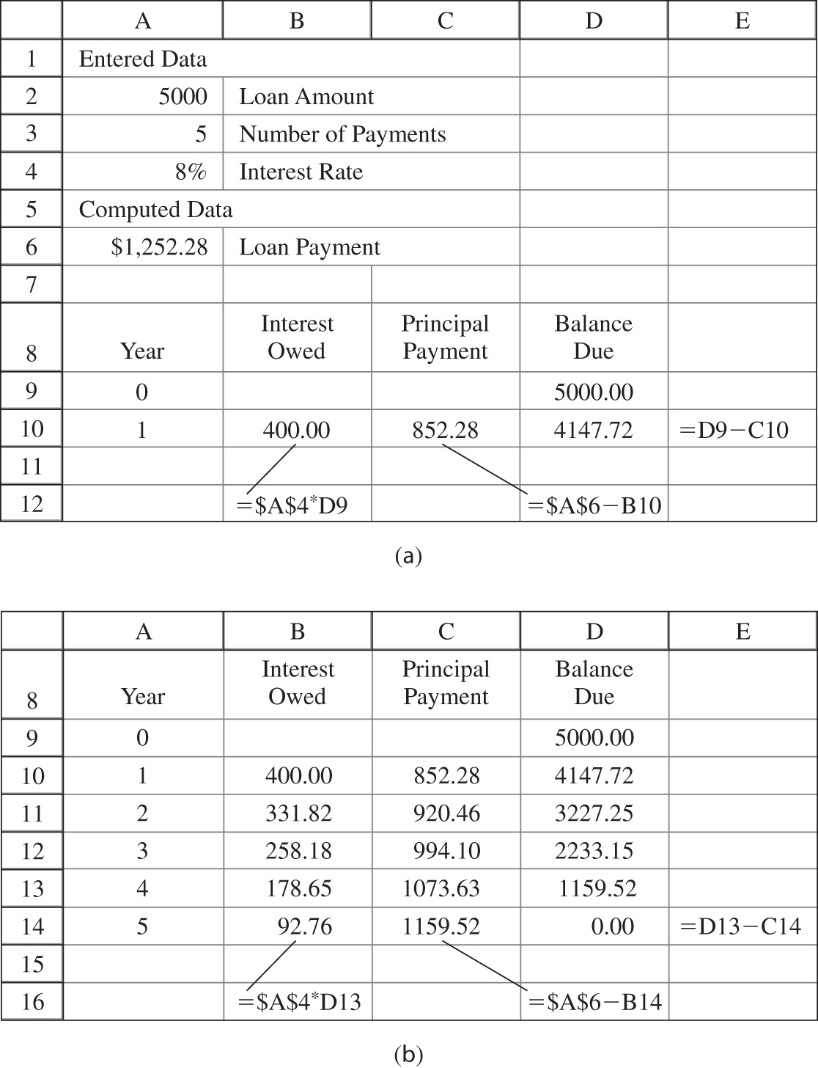 FIGURE A–1 (a) Year 1 amortization schedule. (b) Completed amortization schedule
Engineering Economic Analysis, 14e                                   Newnan, Eschenbach, Lavelle                                Copyright © 2020 Oxford University Press